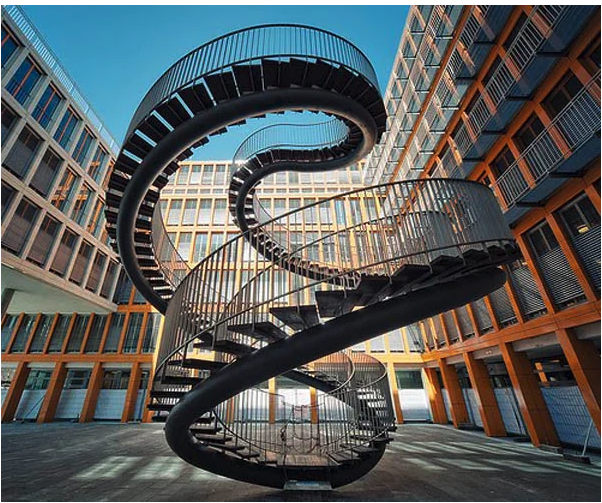 Revolutionary Constitutions and their Constitutionalism: The Internalization of Fear as Process and the Performance of Crisis in the Service of Stability
Remarks delivered at the International Scientific Conference ‘Legal Imaginaries of Crisis and Fear’ 9 November 2024, Sofia Bulgaria

 Larry Catá Backer
W. Richard and Mary Eshelman Faculty Scholar; Professor of Law and International Affairs; Pennsylvania State University; 239 Lewis Katz Building; University Park, PA 16802; lcb11@psuedu
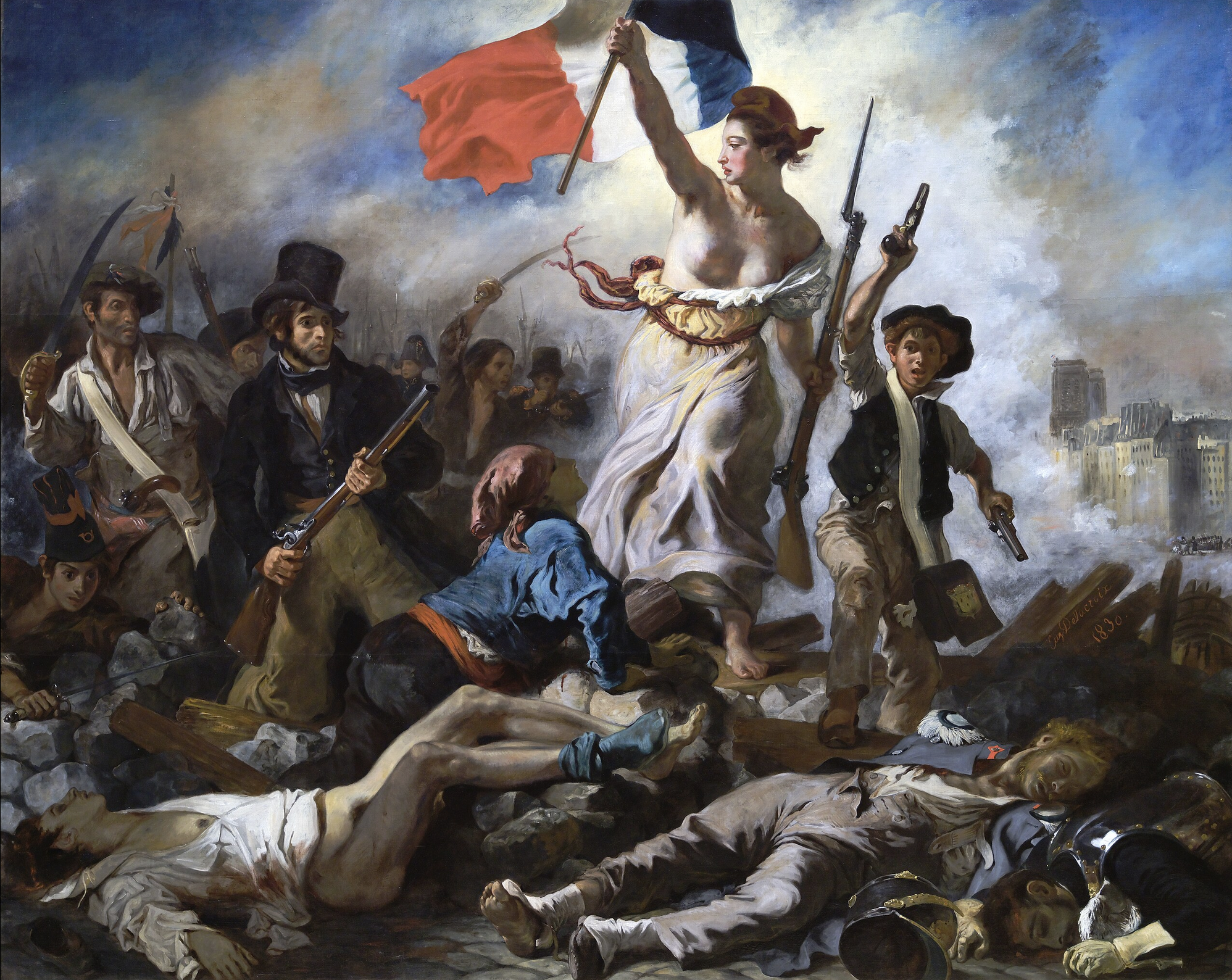 Revolutionary Constitutionalism
The spectrum of fear
Preserving
Progressing
Protecting from Change
Projecting Change
From gubernaculum to gubernaculum
Marching Toward the Constitutional Enterprise
Institutionalize promise of revolution
Internalize the processes of revolutionary passion
Revolutionary Constitution(alism)
Not the end point
A router of revolutionary dialectics
Step through the doorway
What was “inside” is outside
What was “outside” is now inside
Within the constitution everything; Outside the Constitution nothing
A play on Mussolini and Castro maxims
From Router to Pathways
The Constitutional State of Revolutionary Fear
“Forced to it, forced by dread causes
Sophocles Electra
The etymologies of fear
From fear to terror
The dynamics of Robespierre and people’s democratic dictatorship
Fear of constitutional entropy
The construction of ‘assabiyah
Does a Constitutional Crisis Follow?
Constitutional Crisis and its Imaginaries of Fear
Continuous revolution (Mao Zedong)
Permanent revolution (Leon Trotsky)
The Sate itself as a revolutionary instrument
The mutability of the constitution as a function of the dread around which crisis is manifested
Constitutional Rationality
The calm after the revolutionary storm
Detachment
A phenomenology of orthodoxy that is the predicate for the re-enactment of revolutionary ressentiment (in the Nietzschean sense)
Observing Constitutions From their Rear-Ends
Mythos of objectivity as Emoticon
As the container of the revolutionary impulse (preserve/transform)
As the basis for constitutional containment
As the basis for constitutional shattering
Constitutional Reliquaries
Preserve emotional explosion
Rationalization of dialectics in the service of orthodoxy
Protection of orthodoxy through post-revolutionary priesthoods
Objectivity of Resolution
Signified in Constitutional document
Given meaning through structured dialectics
The Examples
U.S.
Cuba
China
Kosovo
The Circle is Now Complete
Summing it Up
Constitutions are not a rational exercise
Messy and violent
An object of transposition
Caging revolutions in constitutions
Caging constitutions within revolution
Questions?
Thanks
Text of Remarks may be accessed here: Backer_Remarks_RevolutionaryConstitutions
[https://www.backerinlaw.com/Site/wp-content/uploads/2024/11/Backer_Remarks_RevolutionaryConstitutions.pdf]
Text of essay may be accessed here: [https://www.backerinlaw.com/Site/wp-content/uploads/2024/11/Backer_EmotiveSemiotics_Draft_v2.0.pdf]